Zefektivnění interních procesů ve vybraném podniku
Autor: daniel sedláček
Vedoucí práce: ing. Martina hlatká
Oponent: ing. Ondřej heppler
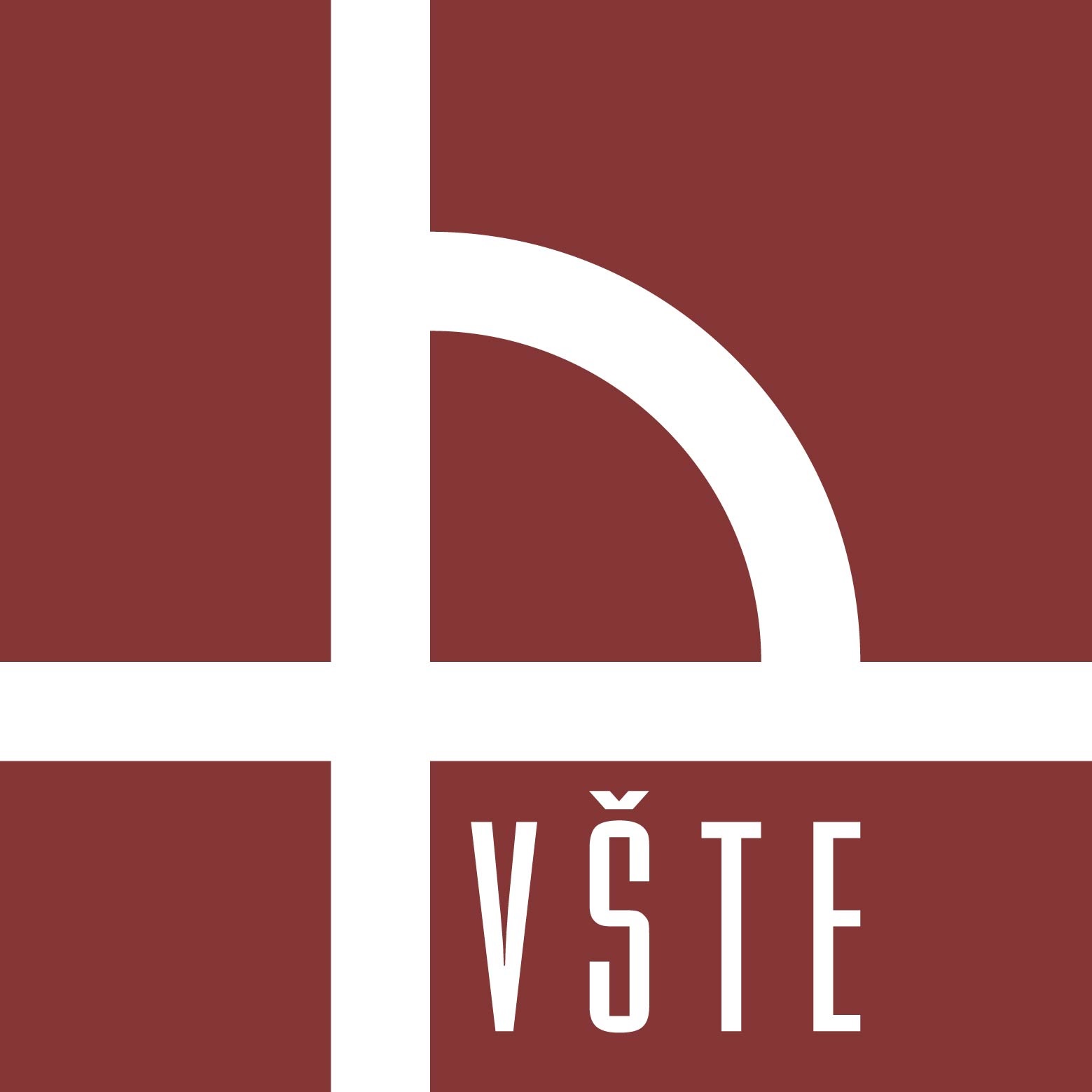 Osnova
Cíl práce
Výzkumné otázky
Metodika práce
Současný stav problematiky
Navrhovaná řešení
Odpovědi na otázky vedoucího a oponenta
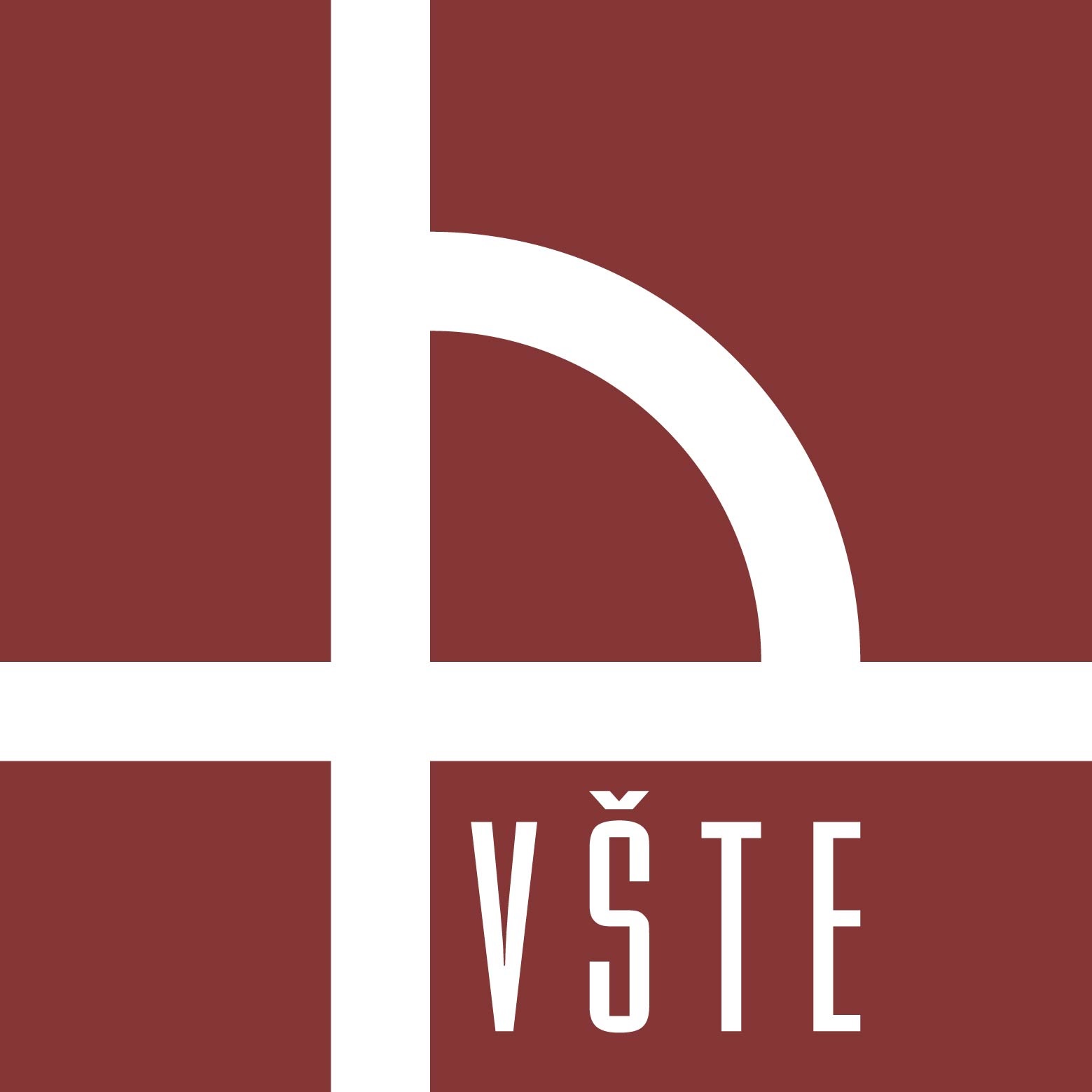 Cíl práce
Cílem bakalářské práce je provést analýzu současného stavu reklamačních procesů v daném podniku a na základě výsledků procesy zefektivnit
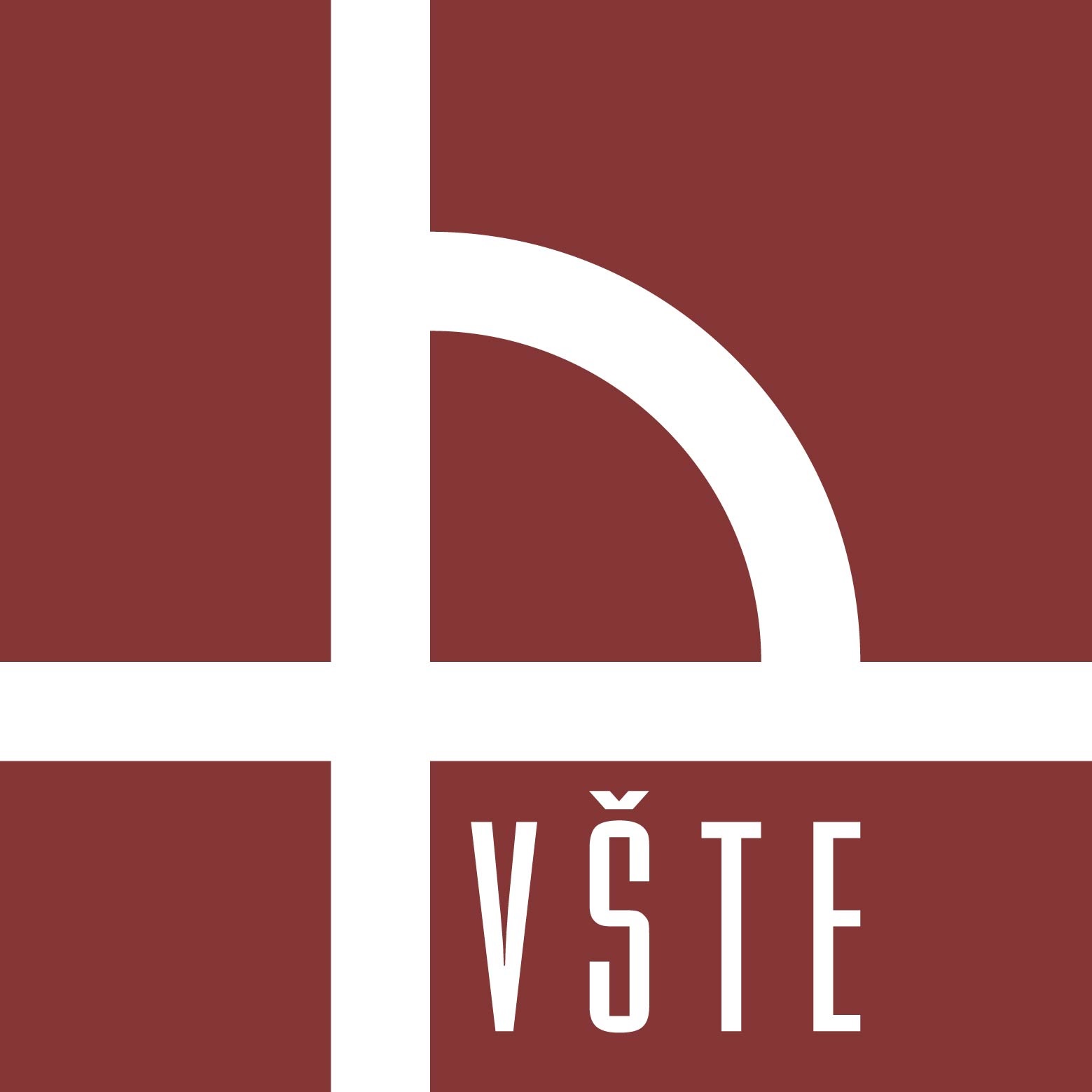 Výzkumné otázky
Lze procesy nějakým způsobem zefektivnit? 
Dochází při průběhu informace v procesních informačních tocích k problémům? 
Je doba trvání procesů optimální?
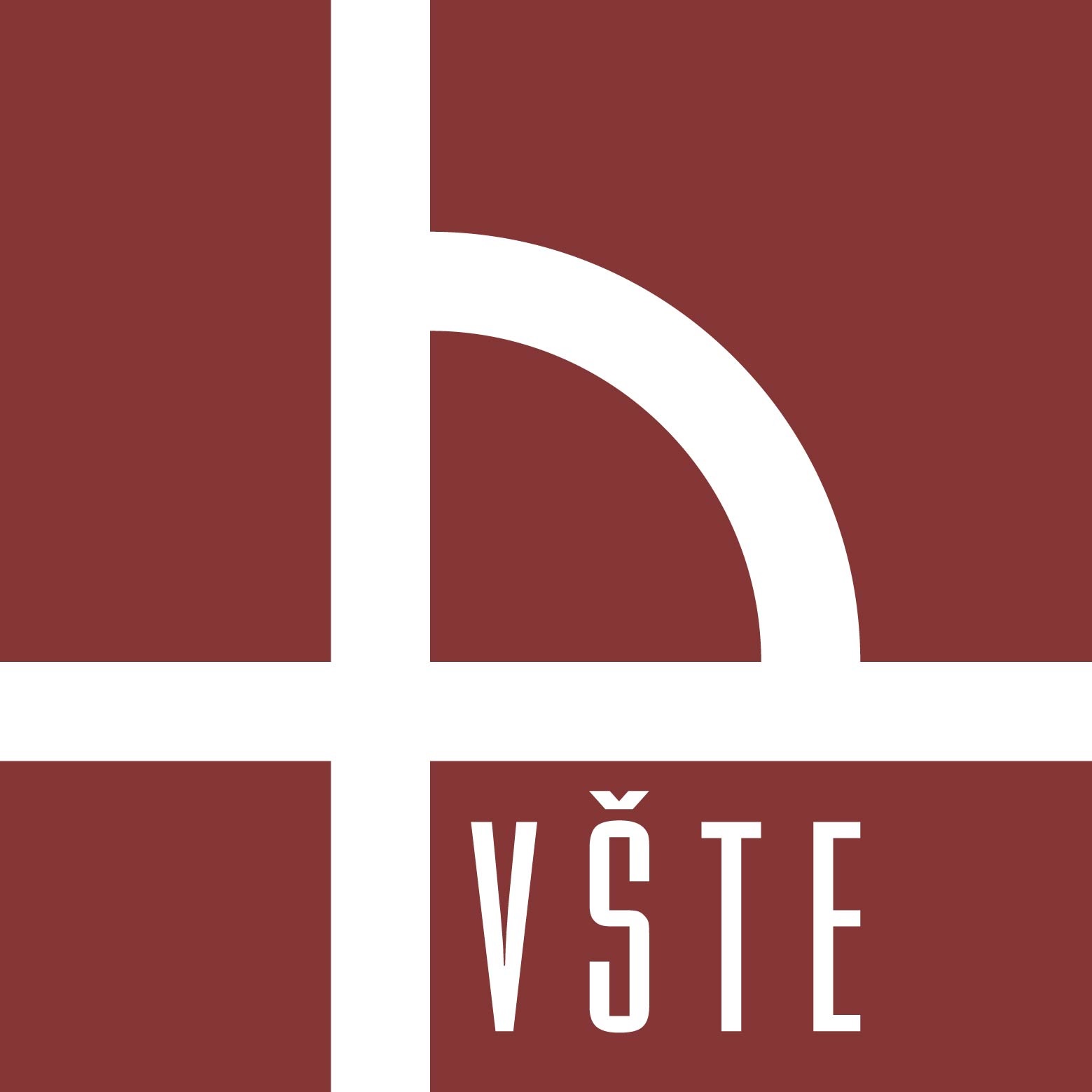 Metodika
Analýza podnikových materiálů
Pozorování
Analýza informačních toků
Snímkování
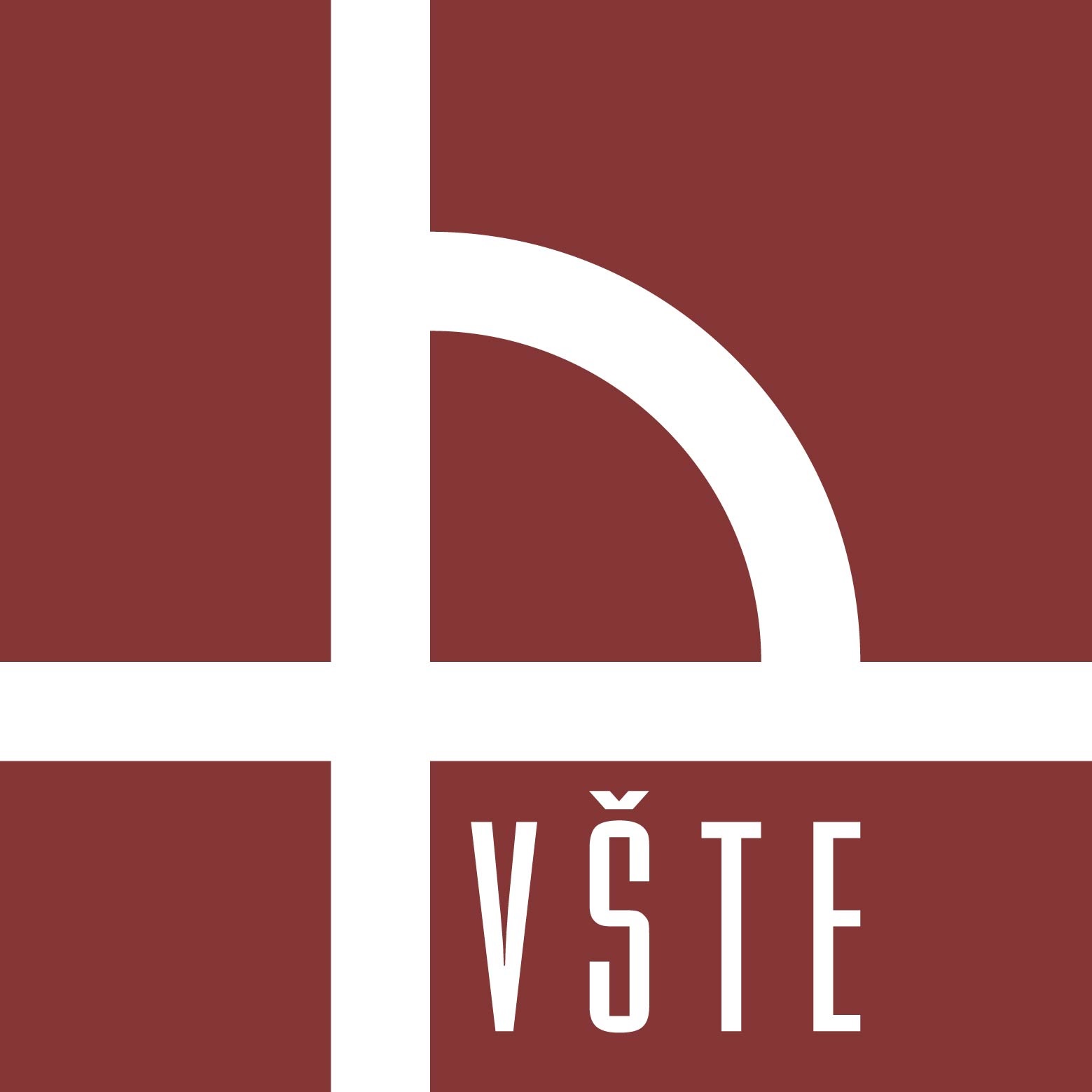 Doba zpracování reklamací
Interní reklamace (FM)
Cílová doba zpracování: 20 dní
Zákaznické reklamace (KB)
Cílová doba zpracování: 30 dní
Reklamace dodavateli (RB)
Cílová doba zpracování 30 dní

Cíl: Zrychlit dobu zpracování zákaznických reklamací a reklamací dodavateli
Počet reklamací
Interní reklamace (FM)
Možné zlepšení s předpokladem průměru 24 reklamací měsíčně pro rok 2022
Zákaznické reklamace (KB)
Možné zhoršení s předpokladem 19 reklamací za měsíc pro rok 2022
Reklamace dodavateli (RB)
Možné zhoršení s předpokladem 13 reklamací měsíčně pro rok 2022
Informační toky
Interní reklamace
Hrozí ztráta informací
Zákaznické reklamace
Hrozí ztráta informací
Reklamace dodavateli
V pořádku, jen zbytečné prodlevy
Výsledky a návrhy opatření
Implementace upozorňovacího systému 
Přepracování kódů
Automatizace činnosti přebírání vadného výrobku ve skladu
Přehodnocení dodavatelů
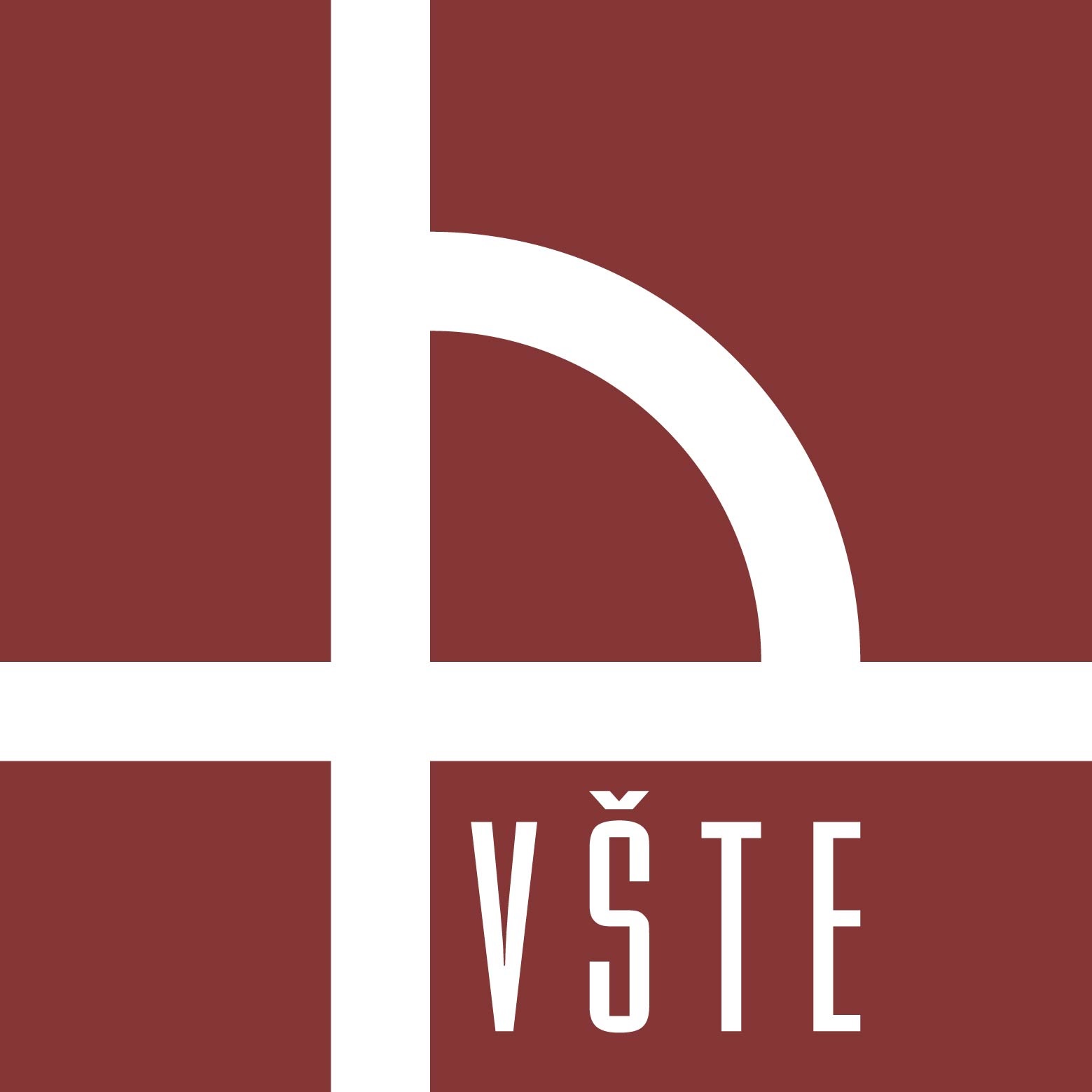 Přepracování kódů příčiny chyby
Přepracování kódů pod firemním označením Ursachen
Vývoj a nové výrobky = nové příčiny chyby
Možnost zpětné aktualizace
Pověření pracovníka kvality úkolem přepracování
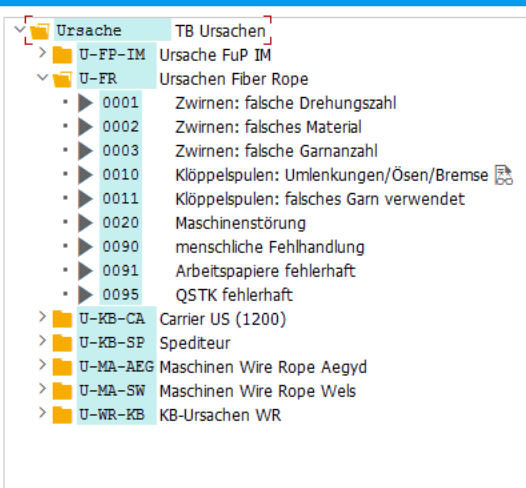 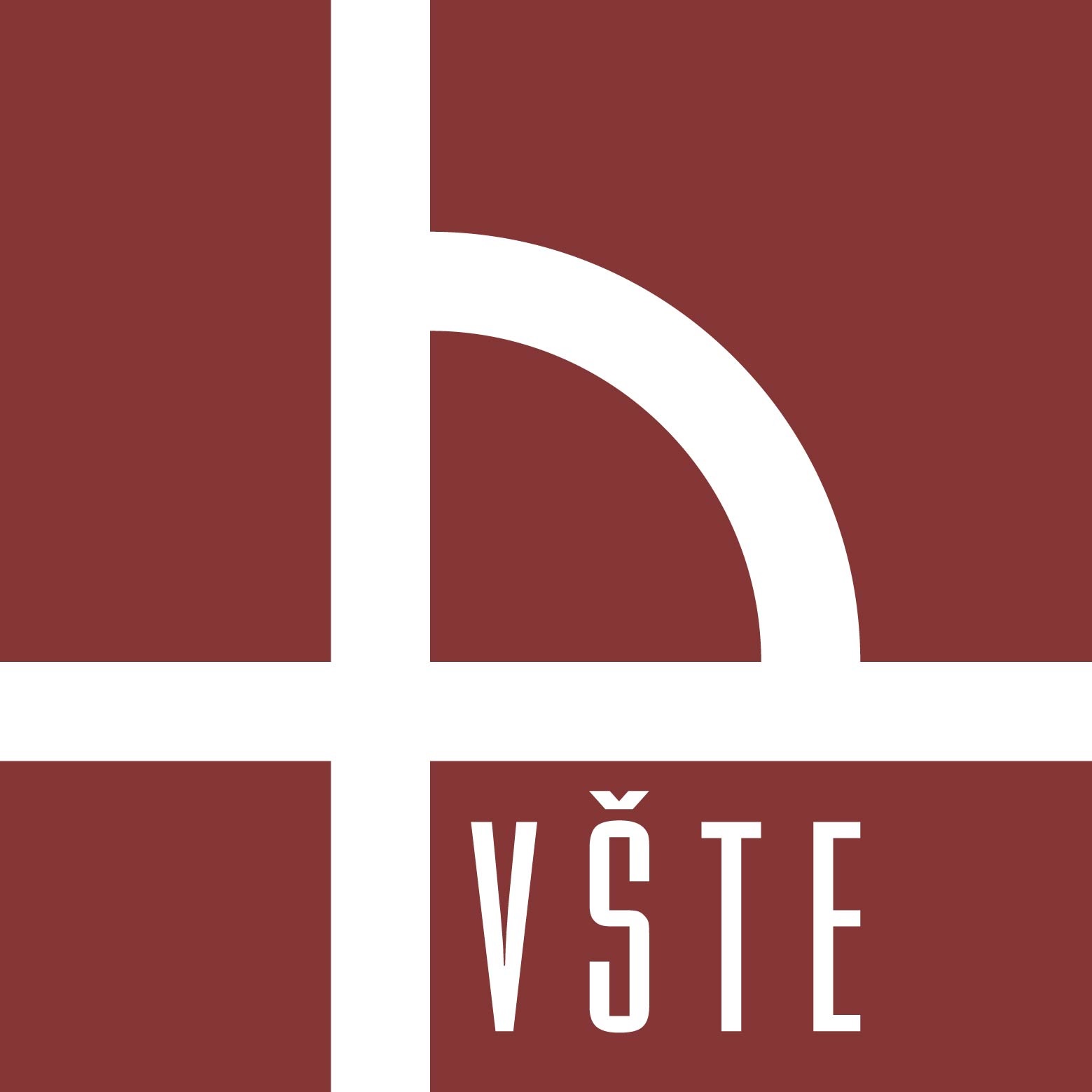 Automatizace činnosti přebírání výrobku ve skladu
Potřeba automatizace pro plynulejší chod činnosti
Zavedení skladu 05 (pro chybné výrobky) do SAP
Zabránění ztráty informací
Zrušení excel tabulky
Nové průvodní štítky s QR kódy
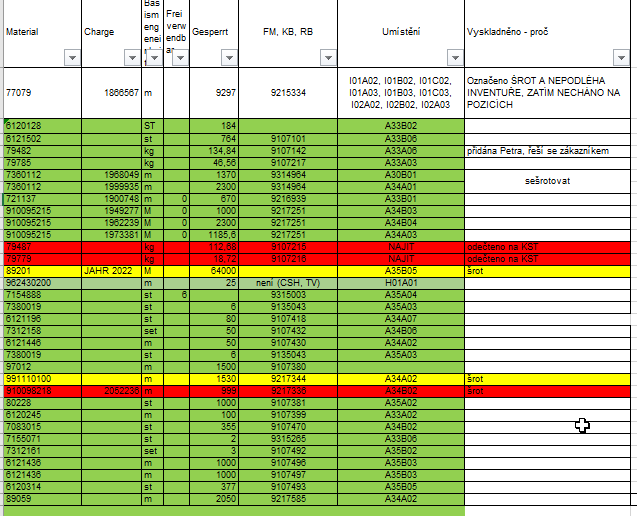 Nová průvodní karta
FM/Chybové hlášení: 9211170
Artikel/Výrobek: 910095121
Aftr.Nr/Zakázka: 1566849
Menge aus/ Množství z: 1000/1470 m
 20. 11. 2020
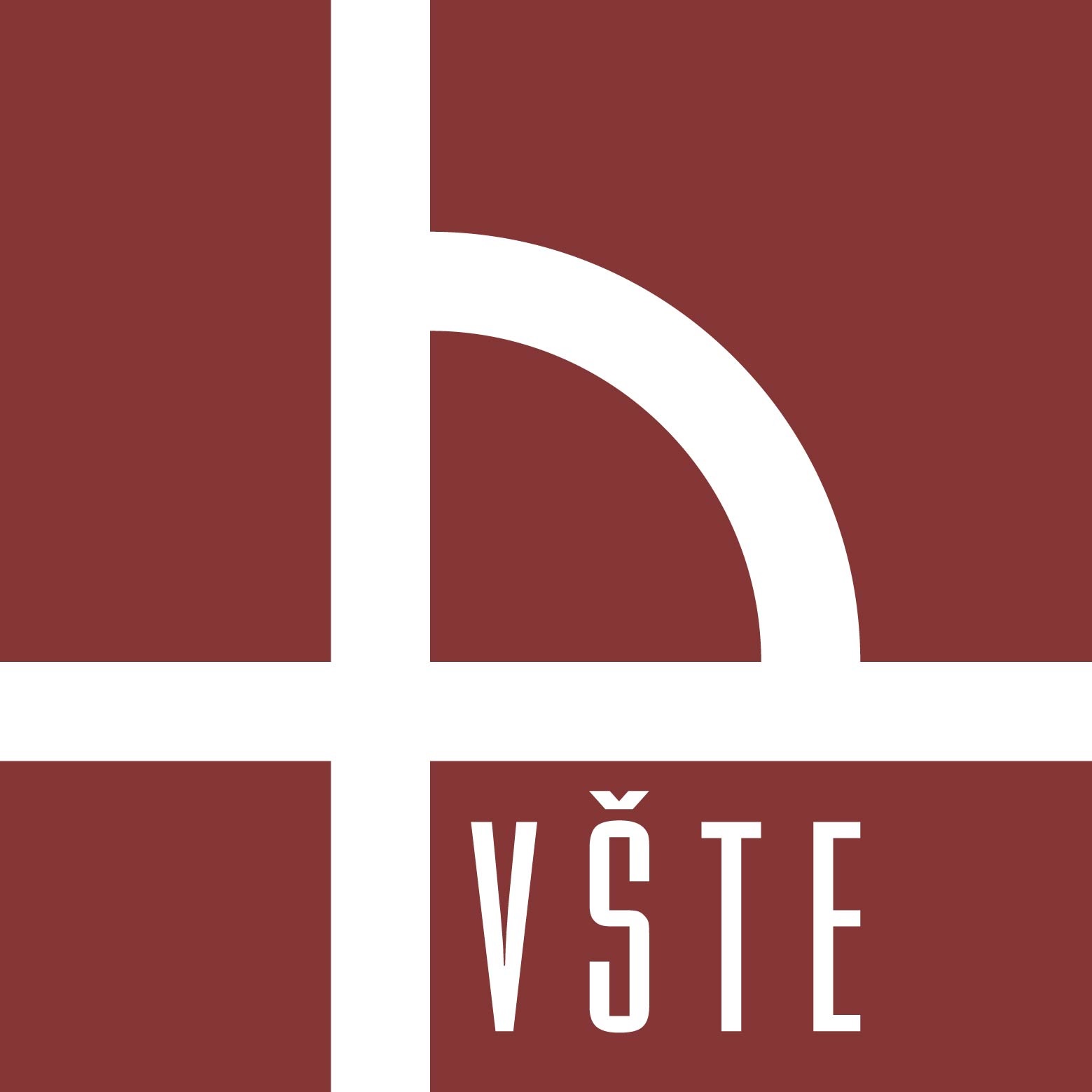 Průměrné časy činnosti
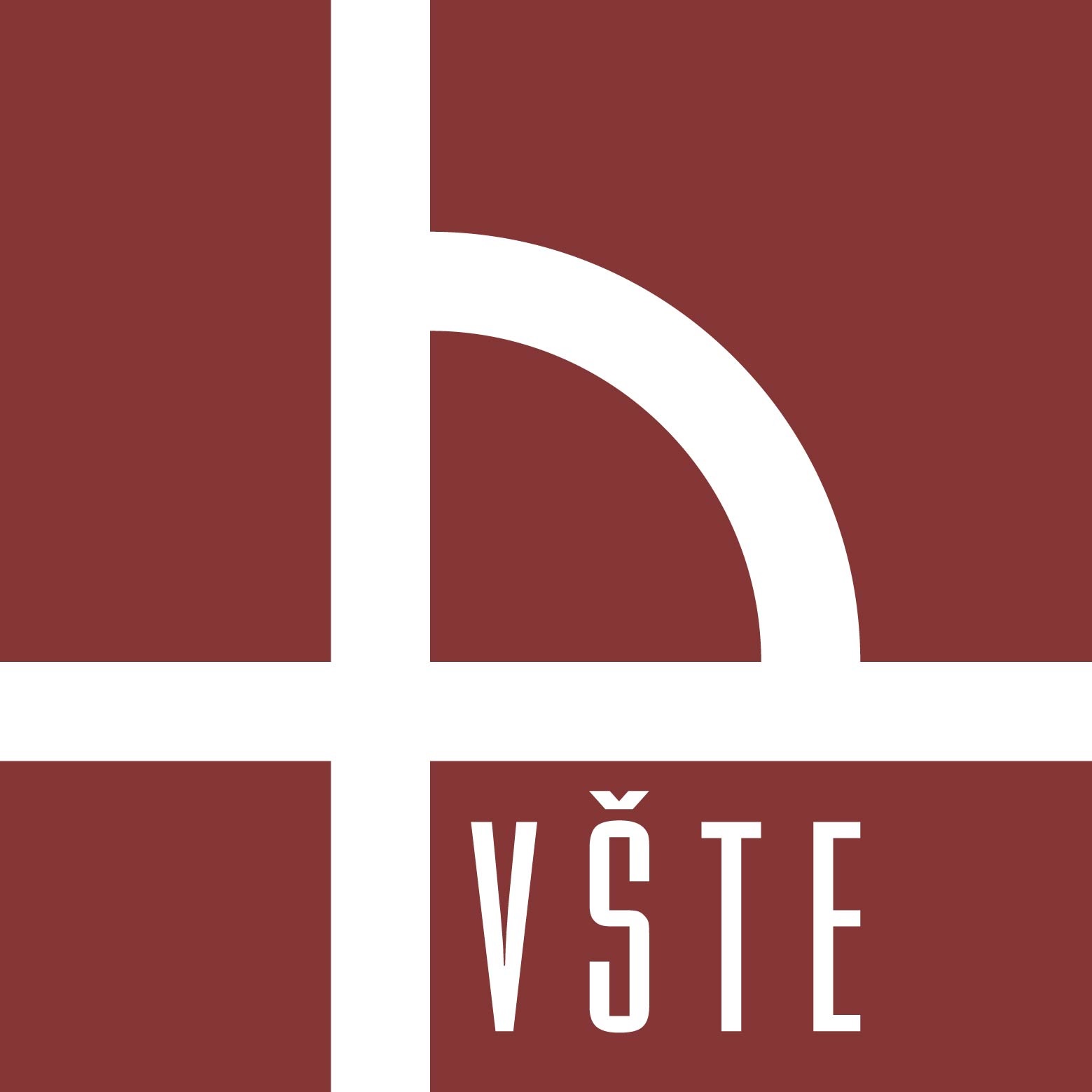 Nové časy činností
Implementace upozorňovacího systému
Vytvořit upozorňovací systém
Implementovat do MS Outlook a SAP
Zasílání automatických e-mailového upozornění, kdykoliv je řešitel problému na řadě
Přehodnocení dodavatelů
Přehodnocení dodavatelů ( hodnocení způsobených ztrát, dodržených termínů, komunikace, atd.)
V roce 2021 i 2022 nesplněny cílové doby pro vyřízení reklamací
Otázky vedoucího a oponenta
Vedoucí:
Jak se staví společnost k Vámi zvoleným návrhům? Budou návrhy implementovány

Oponent:
Jsou Vaše návrhy aplikovatelné i pro ostatní výrobní pobočky dané společnosti?
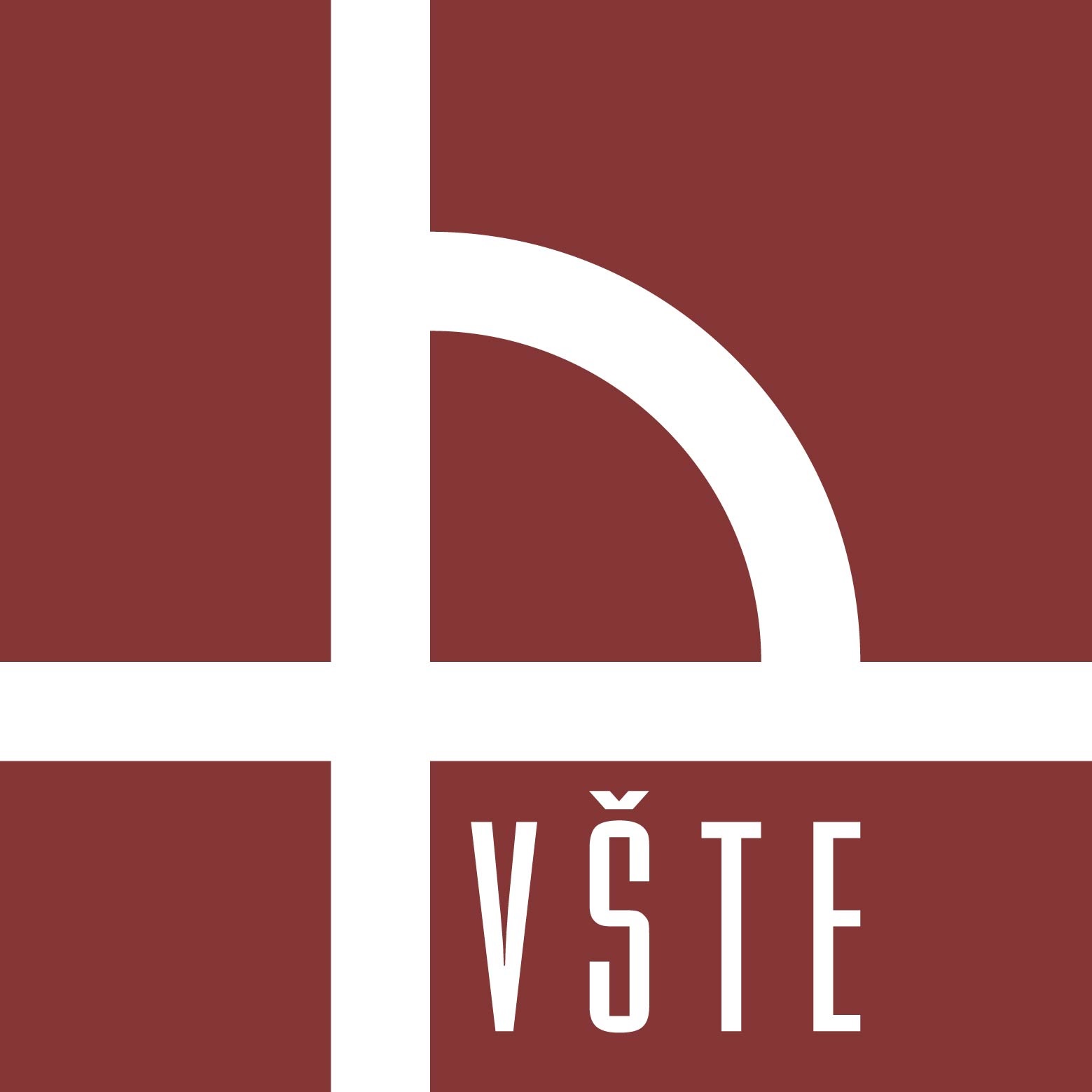 Děkuji za pozornost
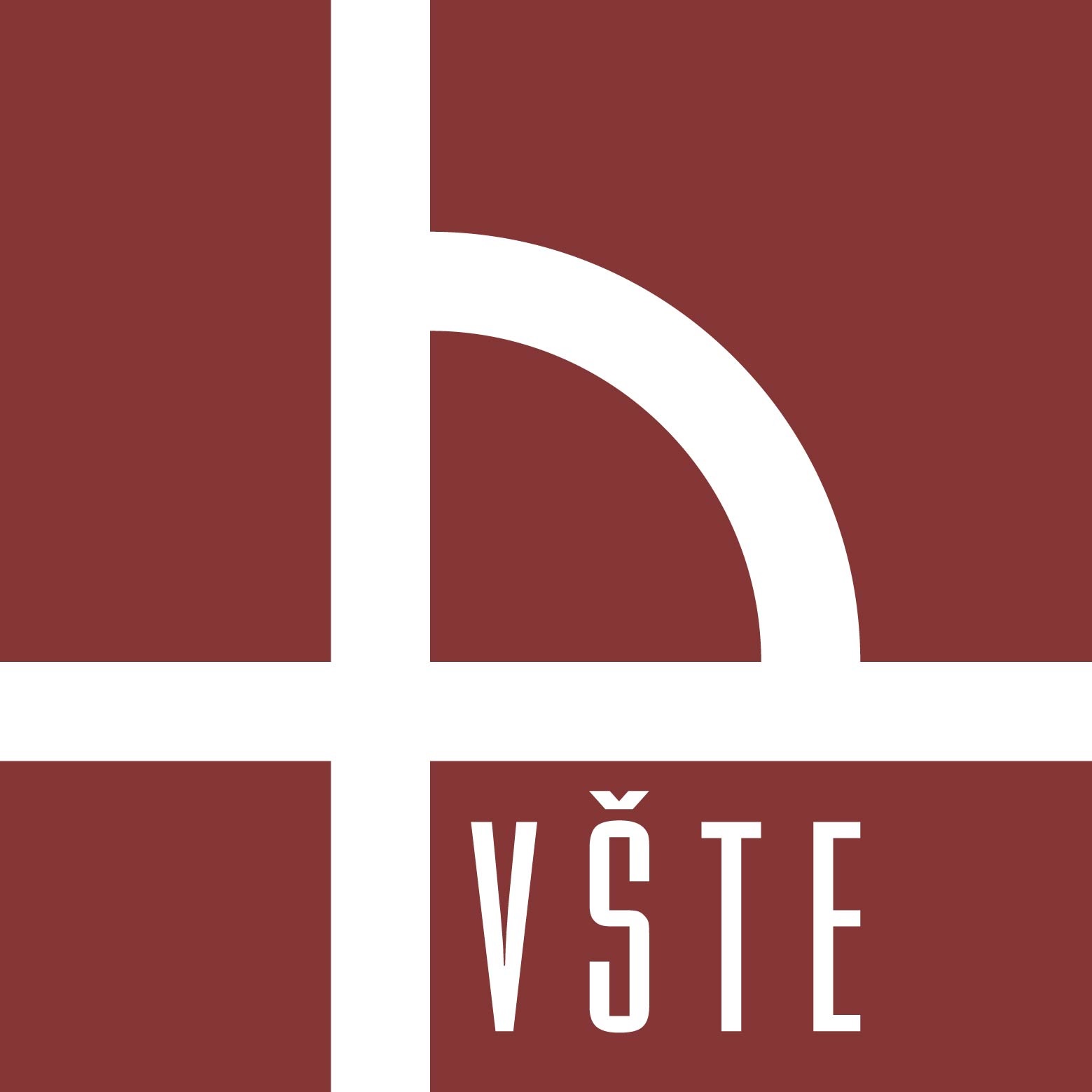